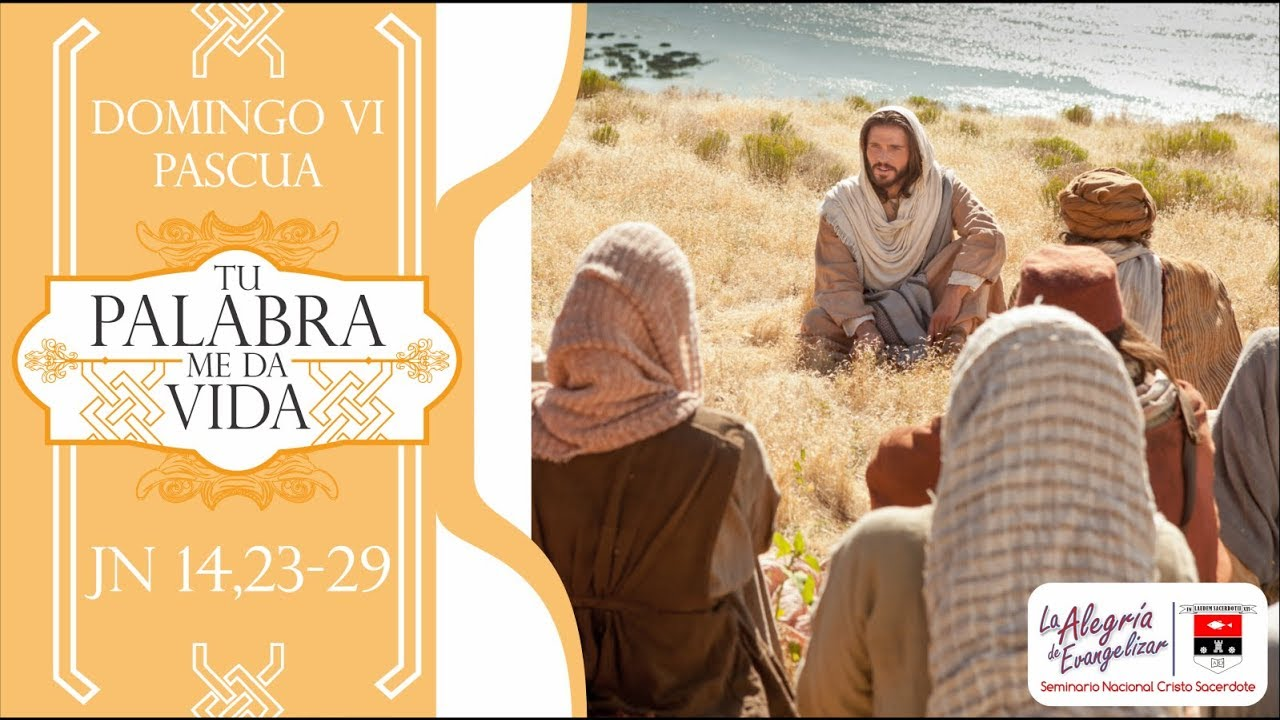 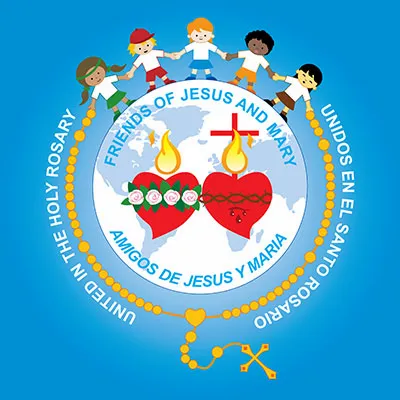 ORACION INICIAL
ESPIRITU SANTO ILUMINA NUESTRO ENTENDIMIENTO PARA APRENDER LO QUE HOY NOS QUIERES ENSEÑAR
VIRGENCITA MARIA AYUDANOS A SER COMO TU PARA ESCUCHAR EN NUESTRO CORAZON LA VOZ DEL SEÑOR
AMEN
Evangelio según San Juan
Evangelio según San Juan

23. Jesús le respondió: «Si alguno me ama, guardará mi Palabra, y mi Padre le amará, y vendremos a él, y haremos morada en él.
24. El que no me ama no guarda mis palabras. Y la palabra que escucháis no es mía, sino del Padre que me ha enviado.
25. Os he dicho estas cosas estando entre vosotros.
26. Pero el Paráclito, el Espíritu Santo, que el Padre enviará en mi nombre, os lo enseñará todo y os recordará todo lo que yo os he dicho.
Evangeli según San Juan
27. Os dejo la paz, mi paz os doy; no os la doy como la da el mundo. No se turbe vuestro corazón ni se acobarde.
28. Habéis oído que os he dicho: "Me voy y volveré a vosotros." Si me amarais, os alegraríais de que me fuera al Padre, porque el Padre es más grande que yo.
29. Y os lo digo ahora, antes de que suceda, para que cuando suceda creáis.
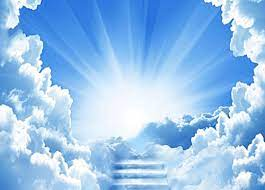 PALABRA DE DIOS
GLORIA A TI SEÑOR JESUS
REFLEXIONEMOS
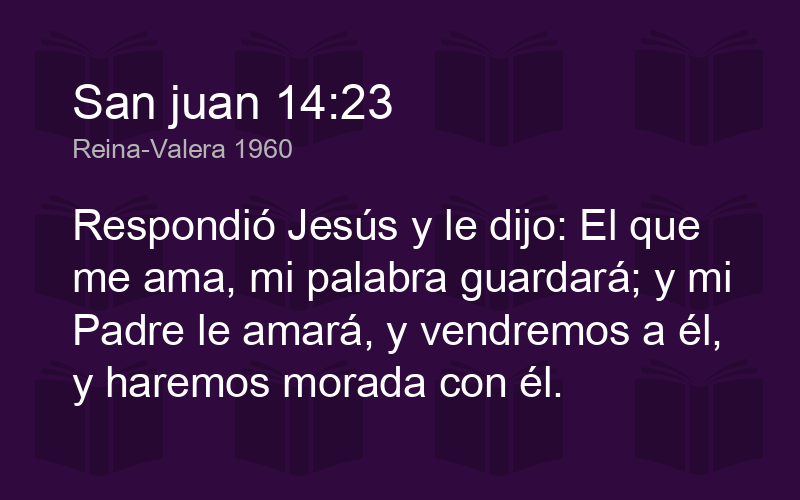 EL QUE ME AMA, MI PALABRA GUARDARA
O SEA QUE JESUS NOS DICE 
“EL QUE ME AMA OBEDECE MIS MANDAMIENTOS”
LA OBEDIENCIA
ES UN VALOR MUY IMPORTANTE QUE NOS LLEVA A ESCUCHAR ATENTAMENTE Y CUMPLIR CON LAS INDICACIONES U ORDENES CONCRETAS QUE NOS DAN PARA NUESTRO BIEN 

A QUIENES LES DEBEMOS OBEDIENCIA?
OBEDECER A DIOS ME HACE MEJOR PERSONA
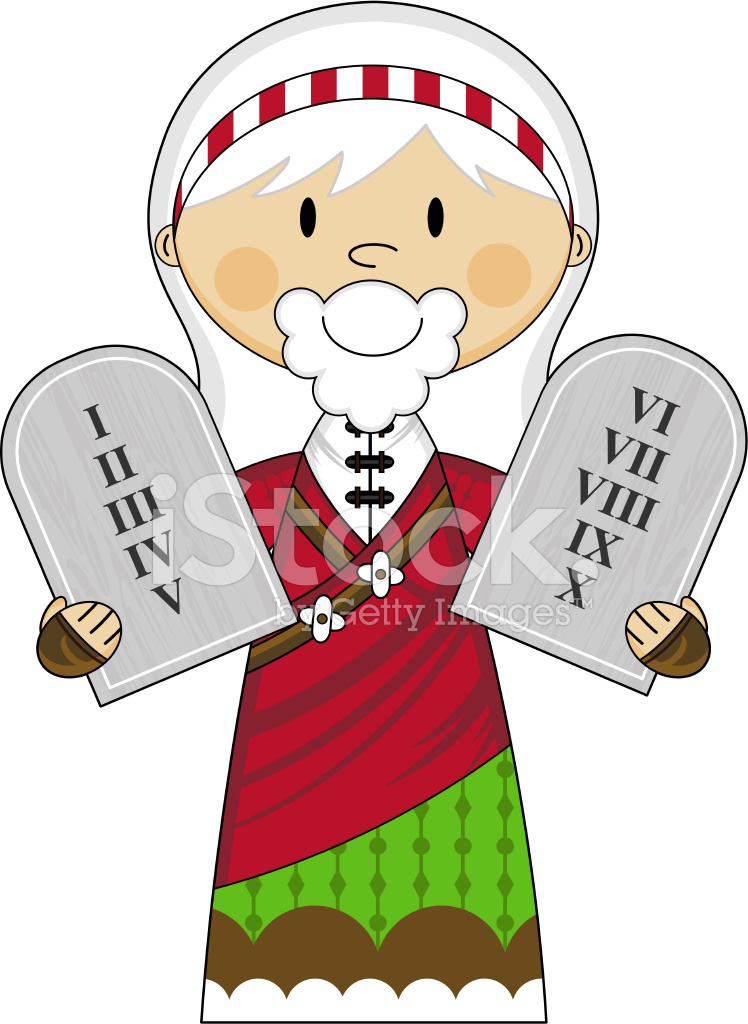 OBEDECER A NUESTROS PADRES NOS FORMA COMO HIJOS DE DIOS
OBEDECER A NUESTROS MAESTROS NOS AYUDA  A CRECER CON VALORES Y VIRTUDES  PARA SER MEJORES CIUDADANOS
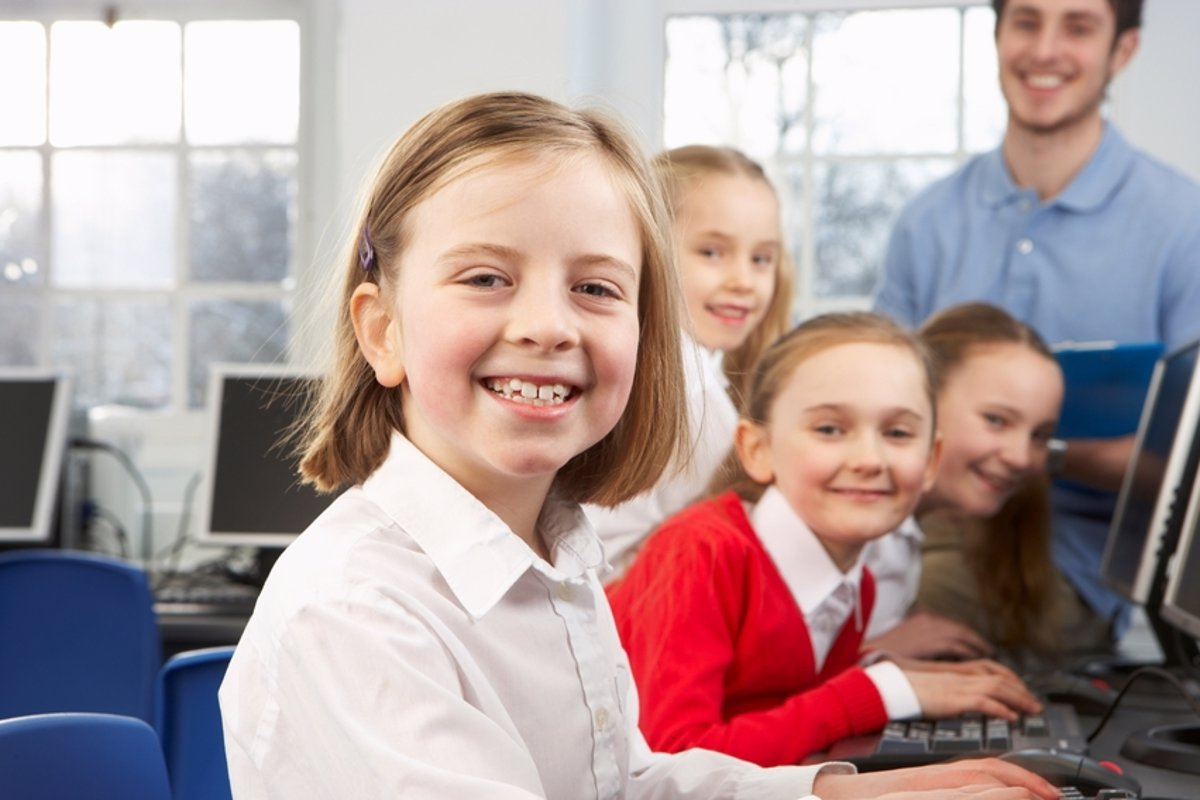 OBEDECER A NUESTROS GOBERNANTES NOS GARANTIZA MANTENER UNA SOCIEDAD RESPETUOSA Y ORDENADA
LA OBEDIENCIA NOS TRAE
FELICIDAD
BENDICIONES

                                                                 

  

VOLUNTAD                                                                                                       AUTOESTIMA
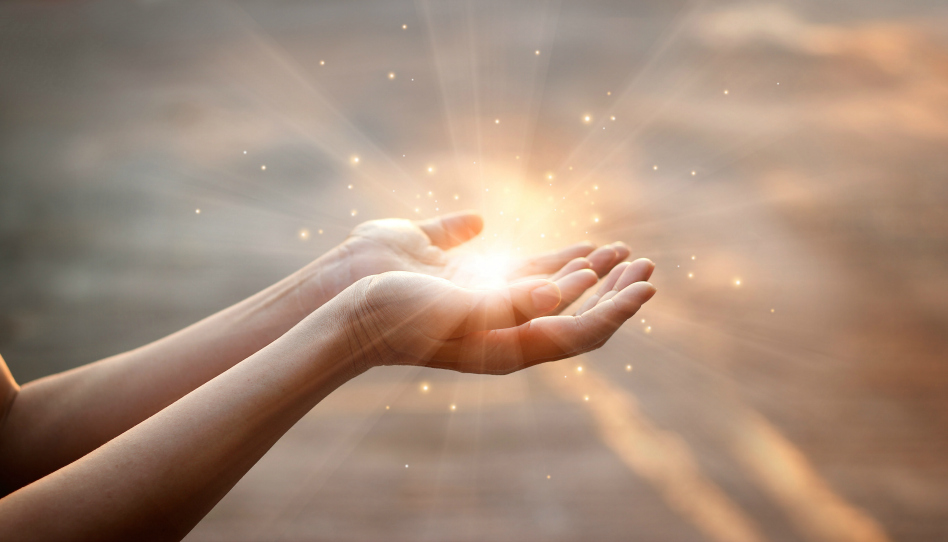 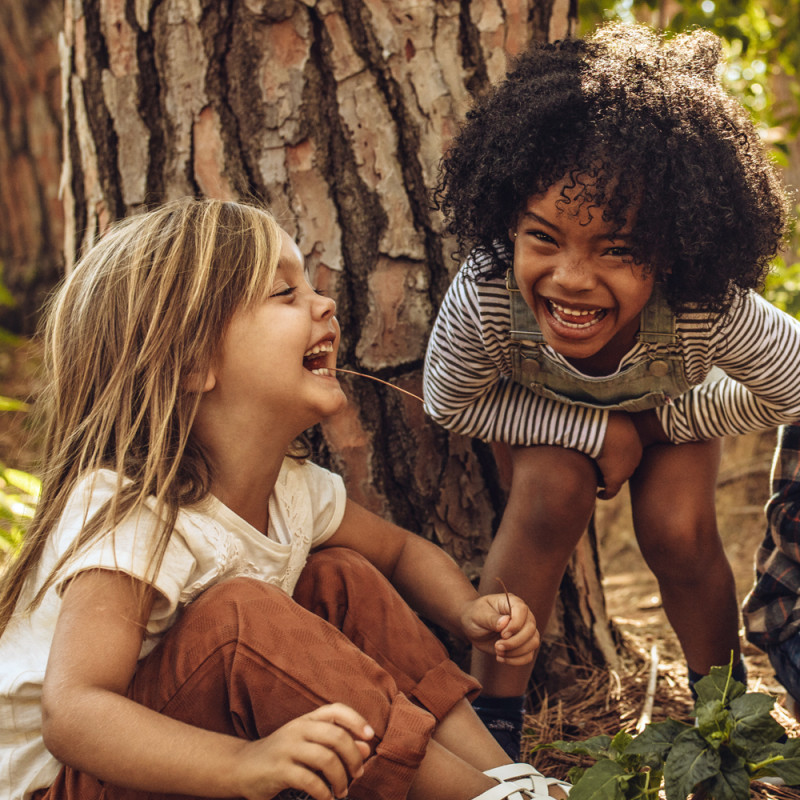 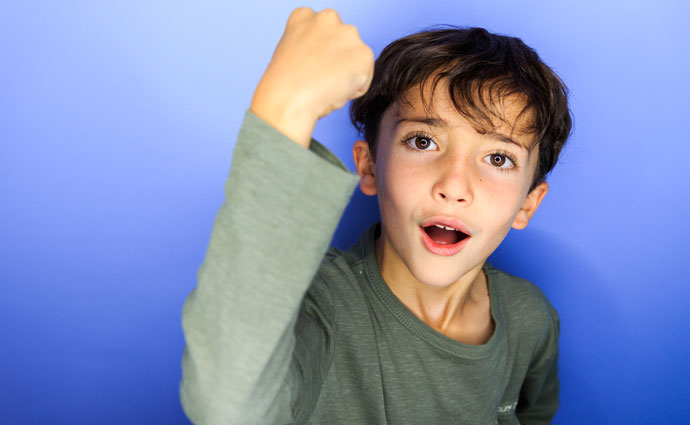 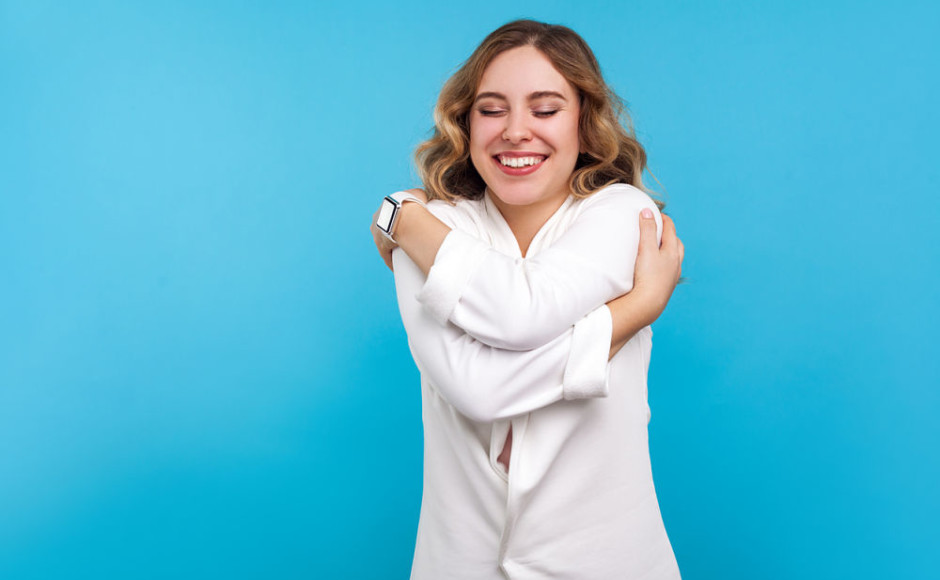 EL QUE NO ME AMA NO GUARDA MI PALABRA
EL ANTIVALOR DE LA OBEDIENCIA ES LA DESOBEDIENCIA
DESOBEDECER A DIOS NOS LLEVA AL PECADO
DESOBEDECER A NUESTROS PADRES NOS LLEVA A LA DISCORDIA EN LA FAMILIA
DESOBEDECER A LOS MAESTROS NOS LLEVA AL MAL COMPORTAMIENTO
DESOBEDECER LAS LEYES DE MI PAIS NOS LLEVA A CAUSAR DAÑOS AL PROJIMO
LA DESOBEDIENCIA NOS HACE
INFELICES                                               CAPRICHOSOS

                                                                      

Y NOS PUEDE TRAER  CONSECUENCIAS NEGATIVAS
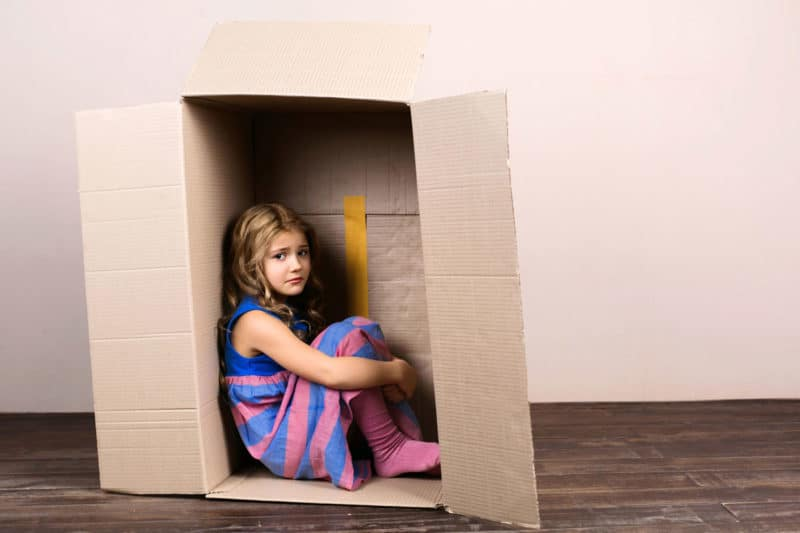 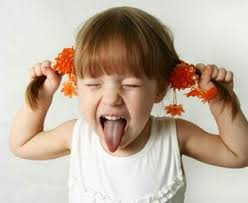 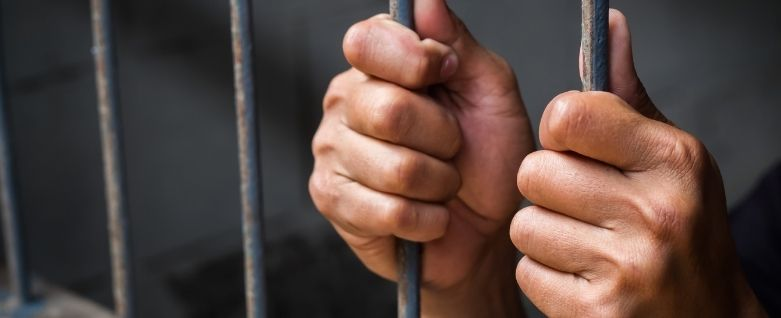 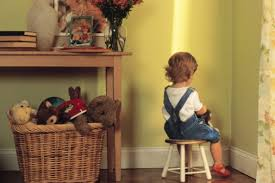 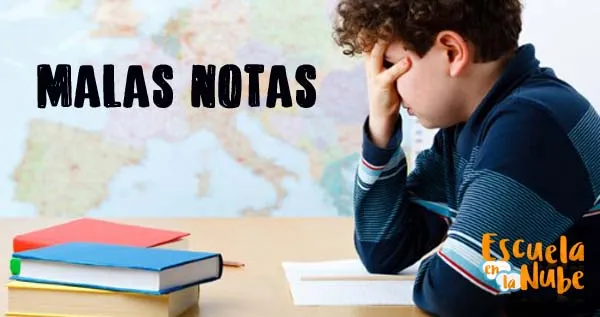 EL ESPIRITU SANTO…. OS ENSEÑARA TODO
REZAR EL ROSARIO                          PEDIR PERDON                                          IR A LA IGLESIA
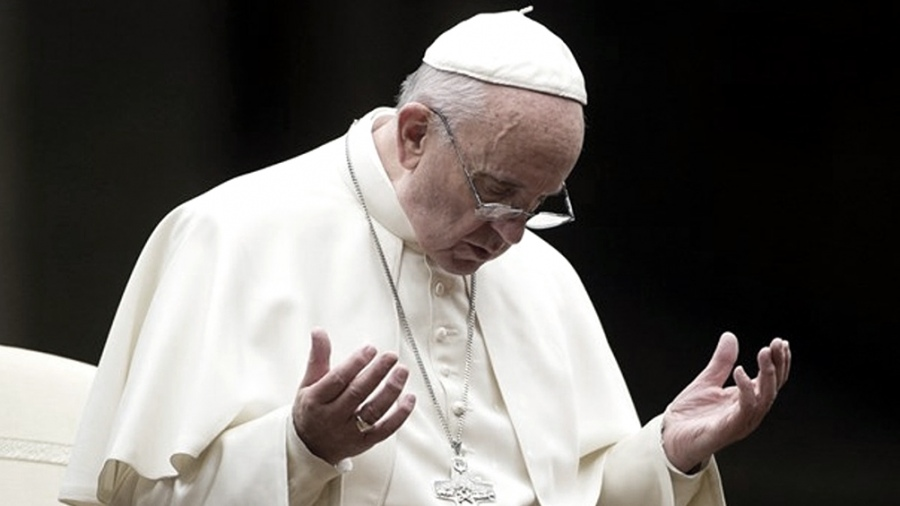 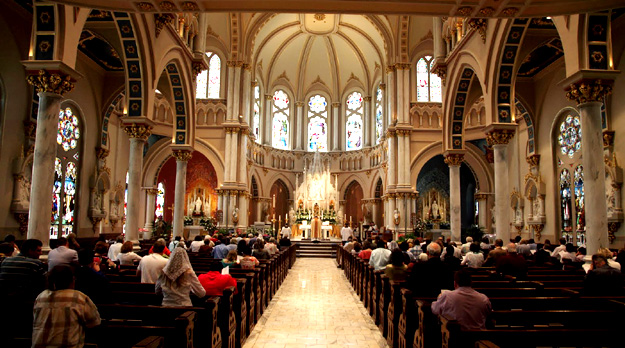 EL ESPIRITU SANTO…. OS ENSEÑARA TODO
AGRADECER                          REZAR EN FAMILIA                     LEER LA BIBLIA
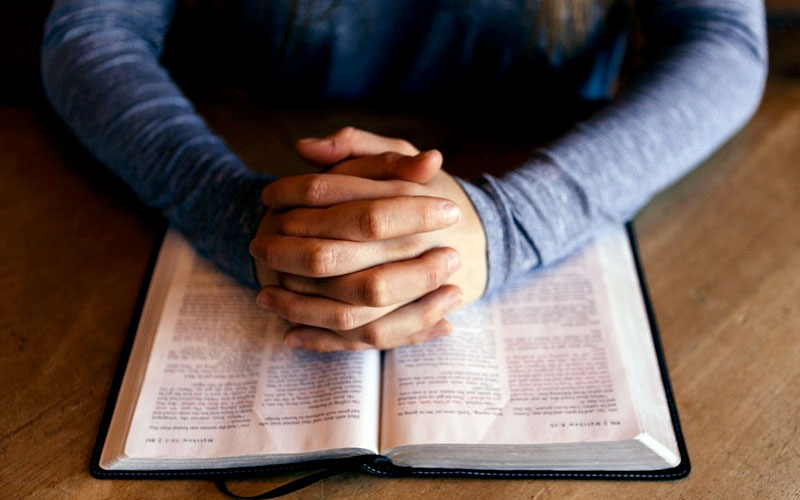 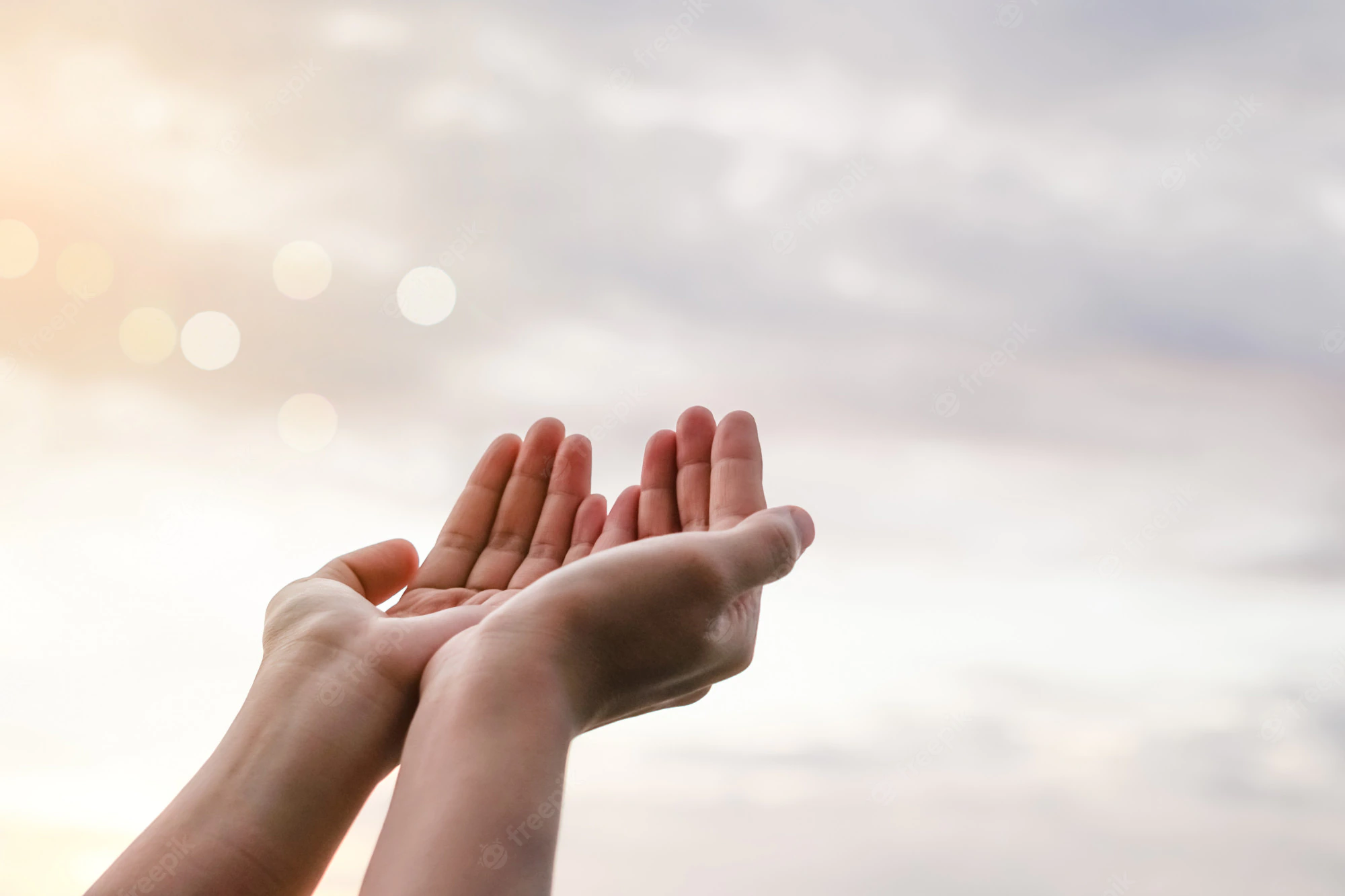 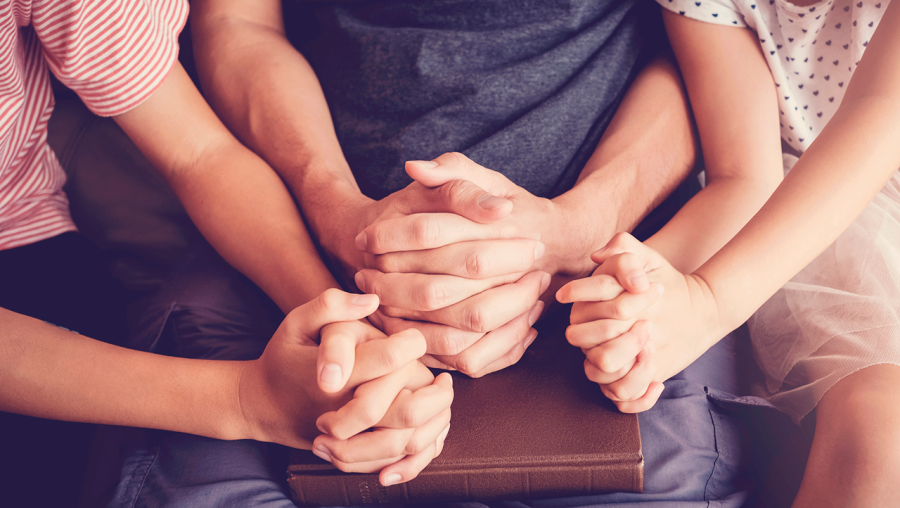 VIDEO DAR UN CLICK EN LA DIRECCION
https://www.youtube.com/watch?v=bLsQLLZan_Y
CANCION
https://www.youtube.com/watch?v=lRCPSkt1v7o
APRENDER
ACTIVIDAD
LA PAZ OS DEJO, MI PAZ OS DOY, YO NO OS LA DOY COMO EL MUNDO LES DA. NO SE TURBE VUESTRO CORAZON NI TENGA MIEDOJUAN 14, 27
SEÑOR JESUS TE AGRADECEMOS POR ESTE HERMOSO NIDO QUE HEMOS TENIDO HOY JUNTO A TI. 
GRACIAS POR ENSEÑARNOS QUE OBEDECER ES AMARTE. NO PERMITAS QUE JAMAS ME SEPARE DE TI
AMEN